Виготовлення фартуха
Творчий проект
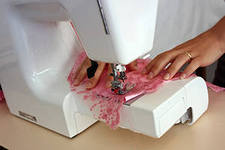 Робота 
Учениці 11 класу
Зіменко Марини
Вміст:
Історія фартуха
Обладнання та матеріали
Зняття мірок
Технологічна послідовність
Ціна виробу
Історія фартуха починається з Давнього Єгипту
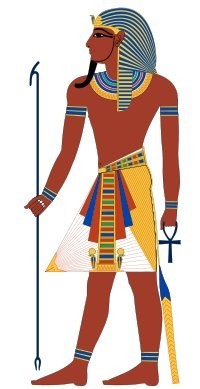 Єгиптяни користувалися примітивним драпіруванням. Це був шматок тканини, середня частина якого, зібрана в складки. Вона прикріплювалася спереду до пояса (який представляв собою вузьку смужку шкіри).
З історії
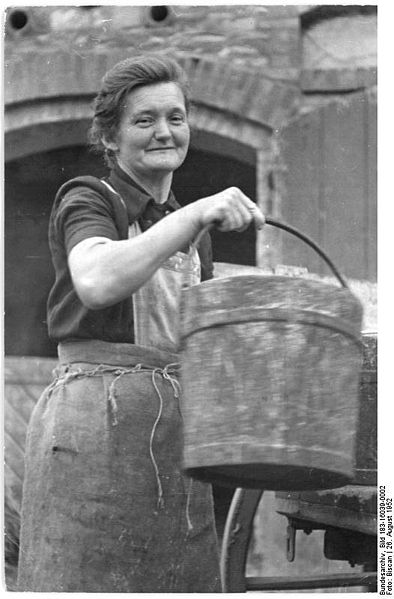 Фартухи знайомі чи не кожній людині. При роботі вони - надійні захисники від бруду. До того ж це гарна прикраса жіночого вбрання, а робочі фартухи входили в комплект професійного одягу.
Фартух-це широко розповсюджена і майже не змінена частина одягу з давніх часів до наших днів.
У XVI ст. два фартуха становили спідницю. Він так само прикрашав дружин знаменитих городян. У Німеччині дружини бюргерів носили фартухи (білі або кольорові), іноді навіть подвійні (спереду і ззаду).
приклади
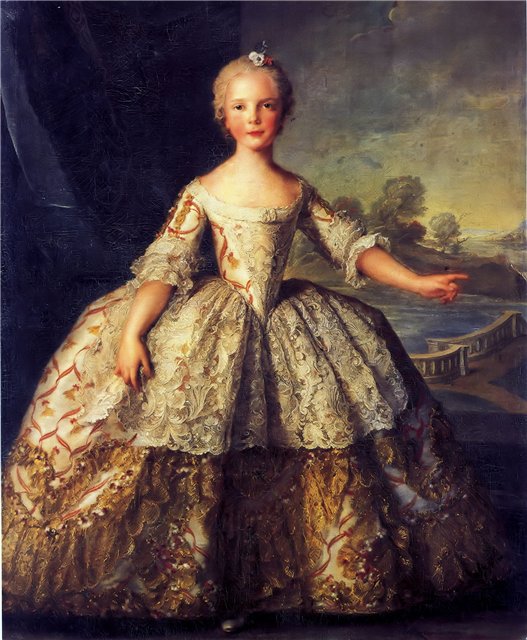 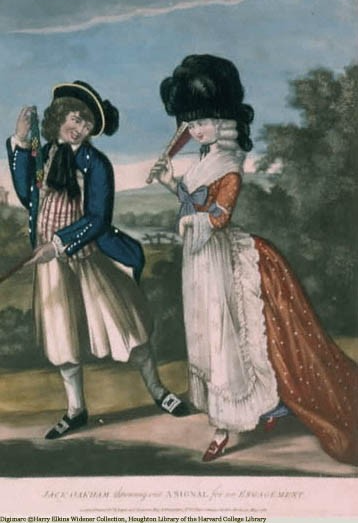 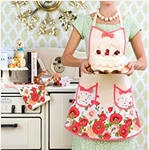 Однак у наші дні для захисту від шкідливих виробничих факторів розробляється новий спеціальнаий одяг - це халати та комбінезони. Зникає фартух з гардеробу домогосподарок.
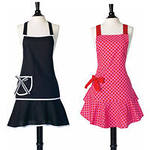 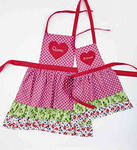 Для роботи мені знадобились:
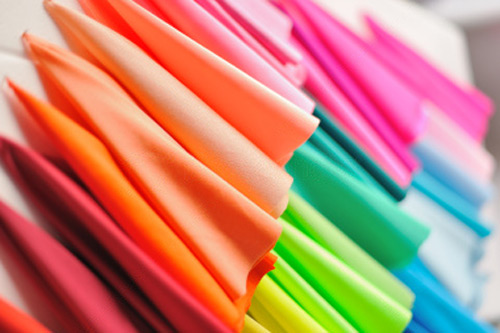 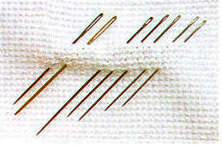 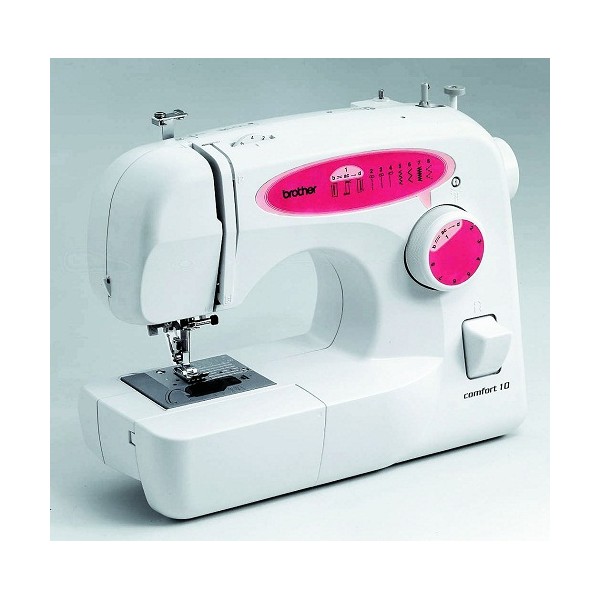 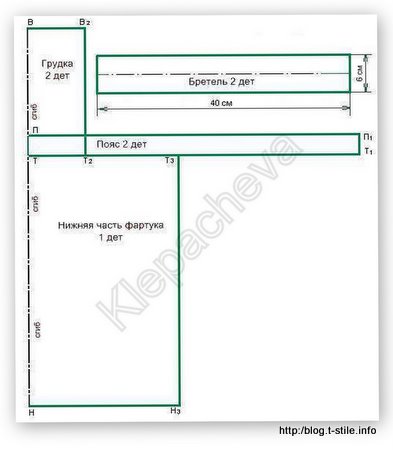 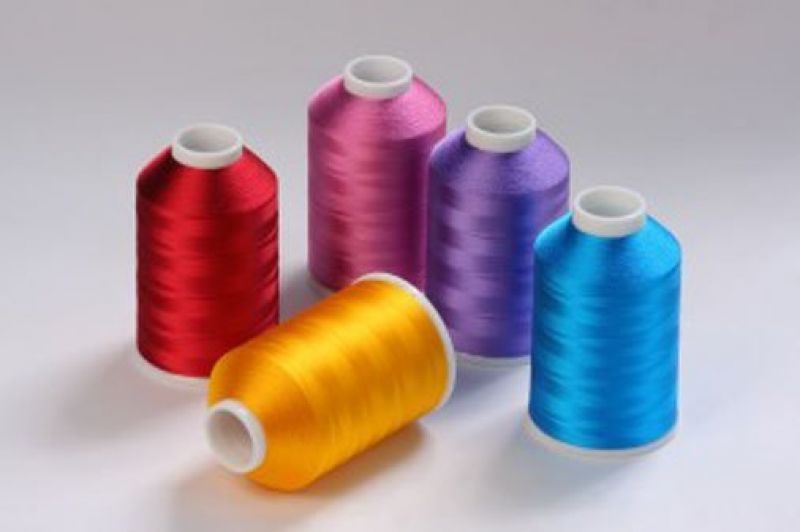 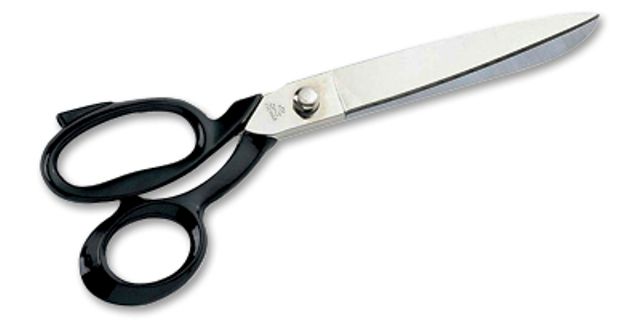 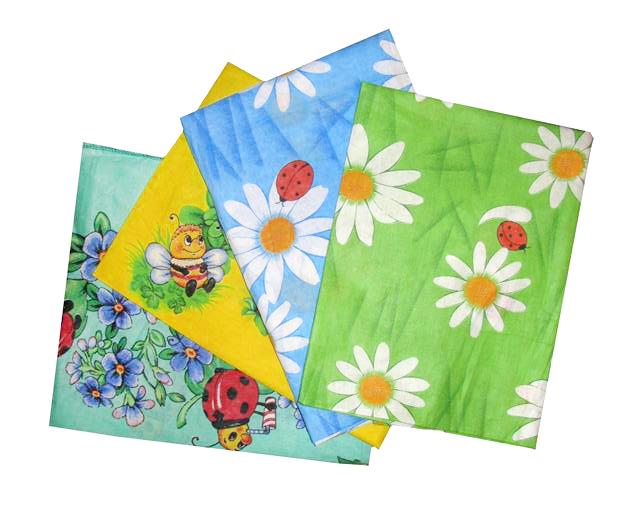 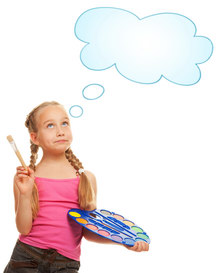 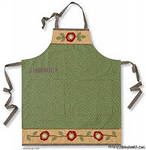 Підбираємо тканину потрібного забарвлення
Обрання тканини та колірної гамми
Тканина для виготовлення фартуха повинна відповідати наступним вимогам:

Гігієнічні - тканина повинна бути гладкою, не ворсистою (мало забруднюється і добре відпирається).
Естетичні - тканина повинна бути світлих тонів, це більш гігієнічно і дає можливість застосування різних обробок, якщо ж тканина з малюнком, краще, щоб він був дрібним.
Фартухи можна шити з різних тканин: льону, шовку, з бавовняної тканини.
Зняття мірок
Напівобхват грудей - 38 смНапівобхват талії 35 - смНапівобхват стегон - 40 смДовжина виробу - 56 см
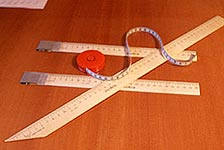 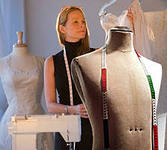 Технологічна послідовність
1.Розкладка викрійки на тканині, розкроювання2.Прокладання копіювальних стібків3.Обробка бретелей і кінців пояса4.Обробка зрізів фартуха5.З'єднання бретелей і пояси з фартухом
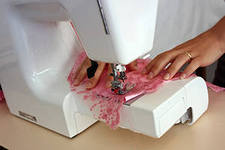 Ціна фартуха
Назва           ціна           кількість         сума
Тканина          20 грн.               2 м.                  40 грн.
Нитки               3 грн.                 1 шт.                 3 грн.
Всього: 43 грн. + ручна робота = 60 грн.
Дякую за увагу!